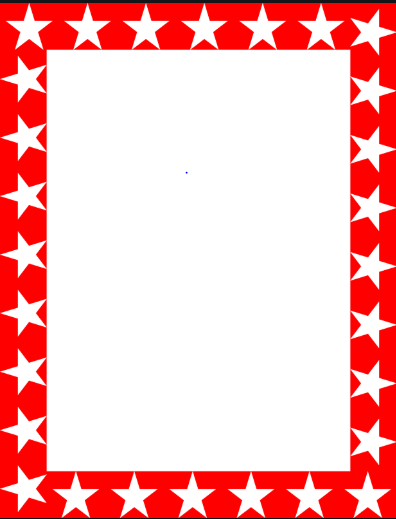 Wow Assembly:
        Friday 2nd July
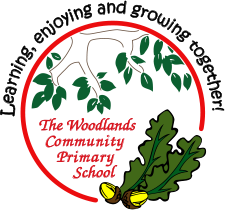 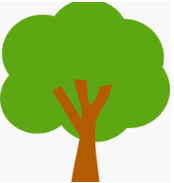 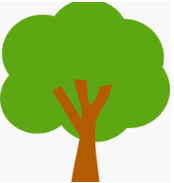 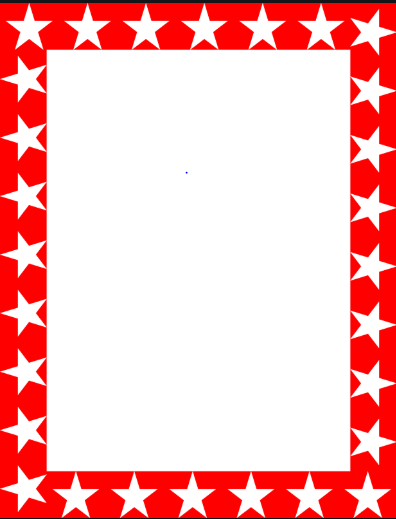 Phrase of the Week:
Education is the most powerful weapon that you can use to change the world.
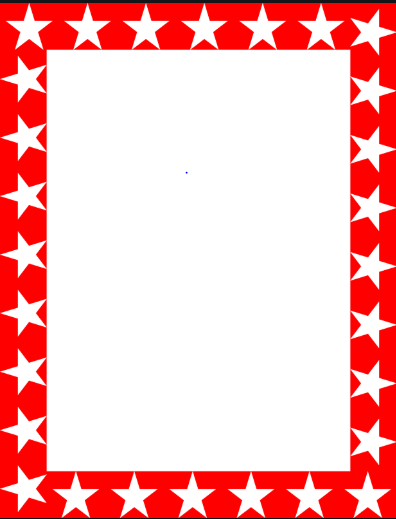 Green Cards!
First name – class
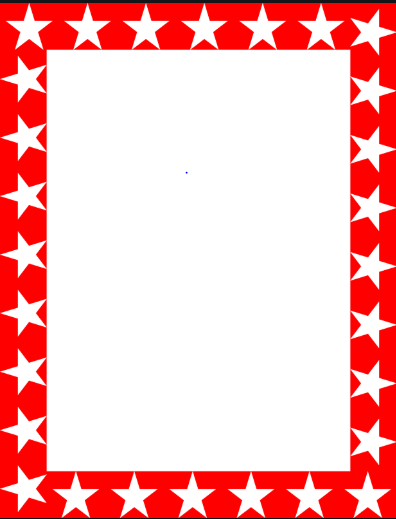 Scientists of the Week!
Oak –Laura
Ash – Clara
Birch –  Ollie and Tyler 
Pine – Ava
Elm –
Willow – Roux
Spruce – Malakai 
Maple –
Redwood –  Dylan
Chestnut - Lily
Aspen- Faith
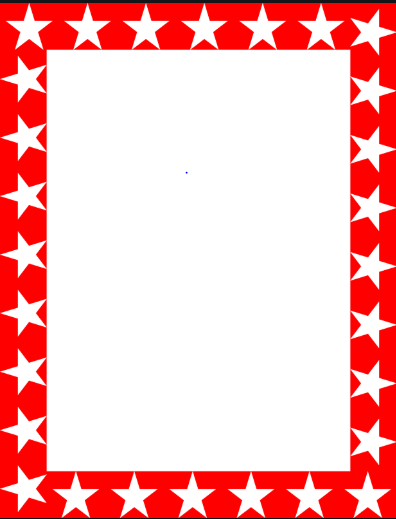 Weekly Team Points!
158
162
177
178
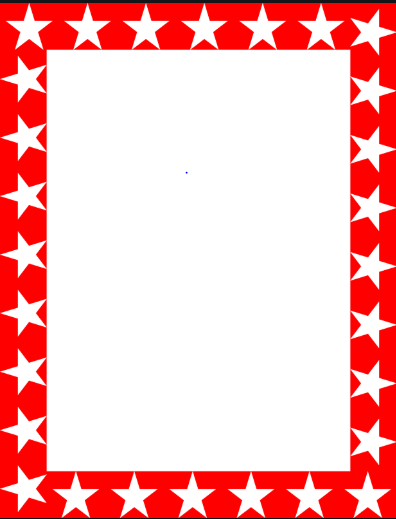 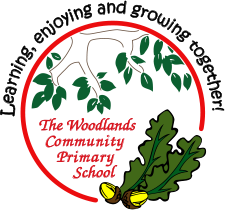 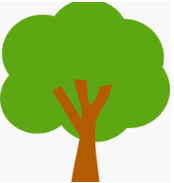 Oak
Harley

For
Sorting the landmarks in his local area and the famous landmarks in Australia.

Mrs Laffan                                      2.7.21
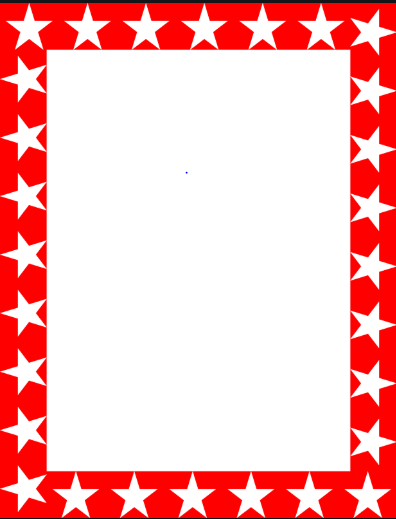 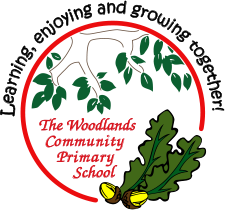 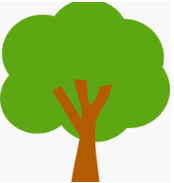 Ash
Margot

For
Resilience and excellent focus in Mrs Laffan’s phonics group. Margot is applying her phase 3 and 4 knowledge to read longer words.

Mrs Cox                               2.07.21
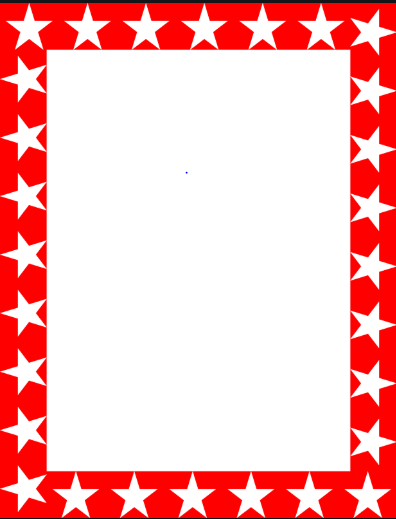 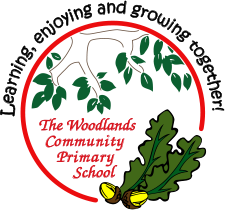 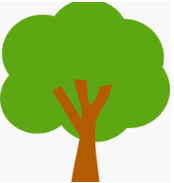 Elm
(First name) 

For


Miss Brady                                    04.09.20
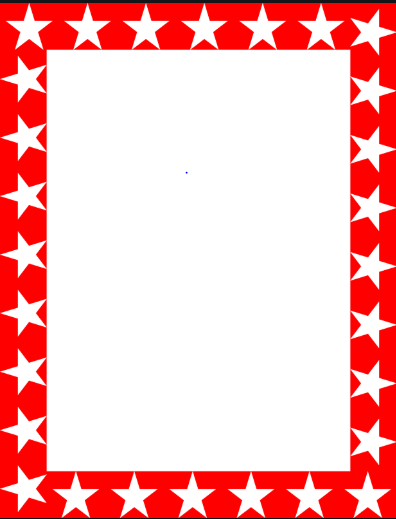 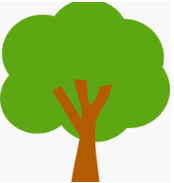 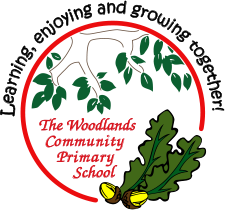 Elm Wow Work
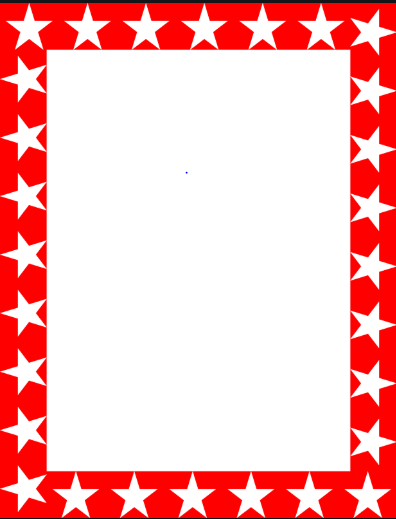 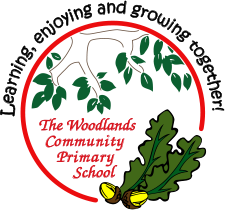 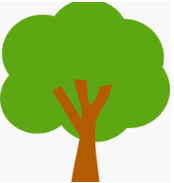 Birch
Iyla 

For
Writing a fantastic Pirate postcard with descriptive language. Iyla tried extremely hard with her presentation too.


Miss Hewitt                                  02.07.21
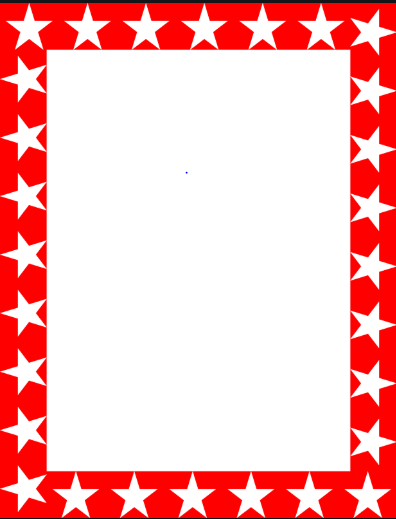 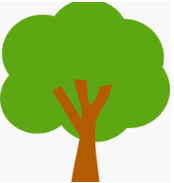 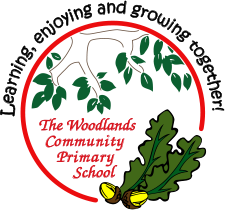 Birch Wow Work
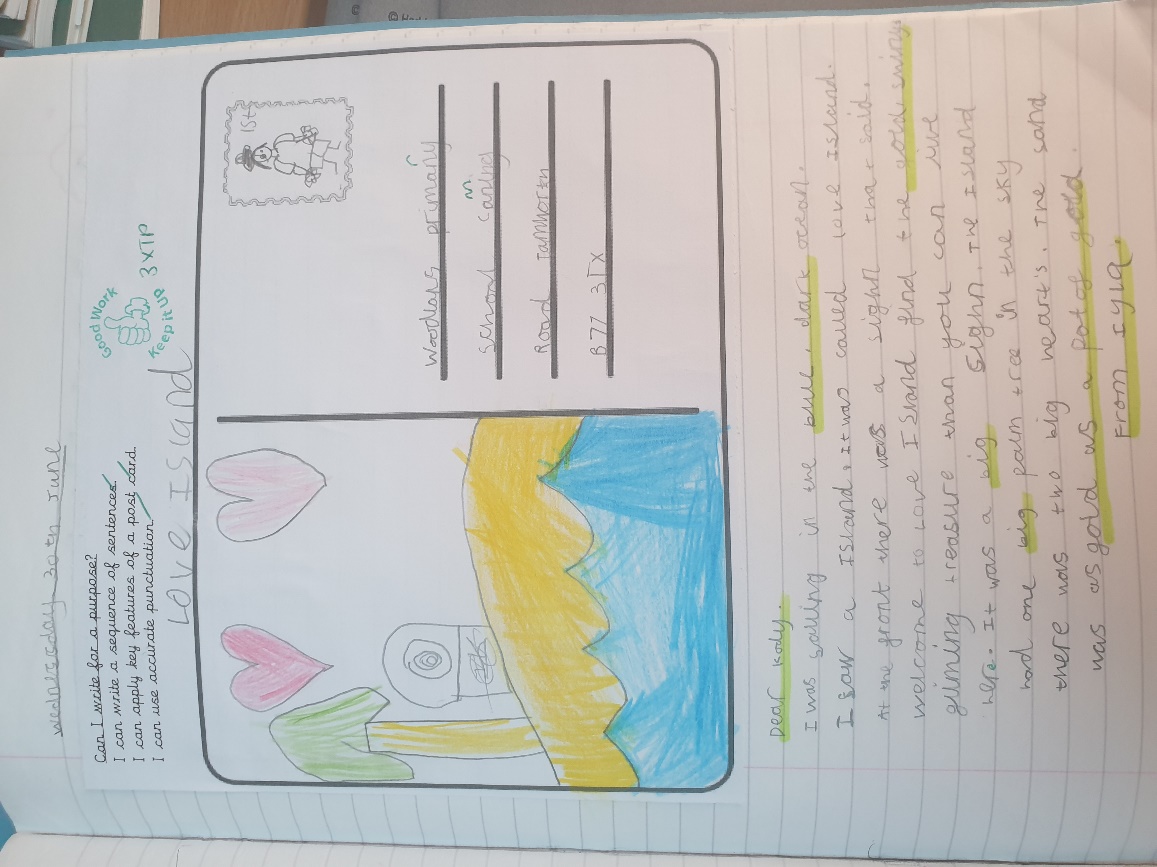 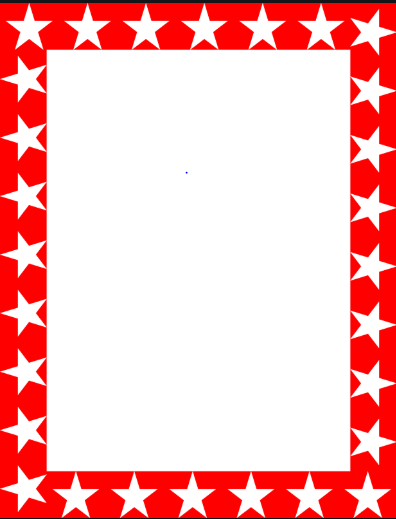 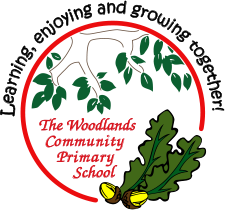 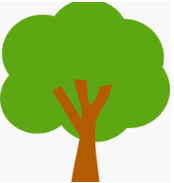 Pine
Lilly

For amazing home learning this week. Lilly has worked so hard at home, showing amazing resilience. Well done Lilly  


Mrs Leedham-Hawkes                                    2.07.21
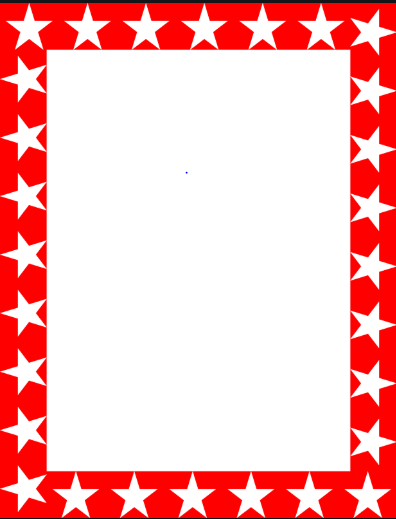 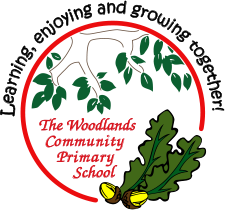 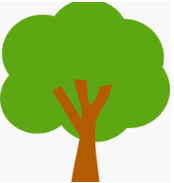 Maple
(First name) 

For


Miss Dawson                                  04.09.20
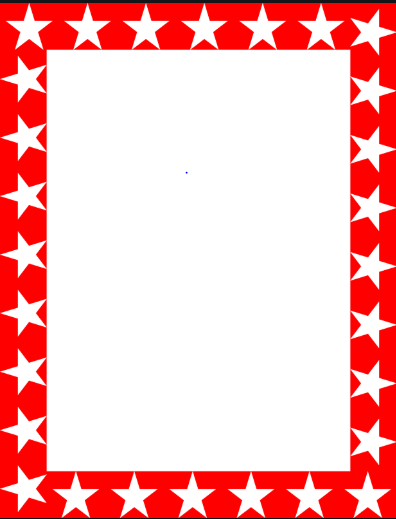 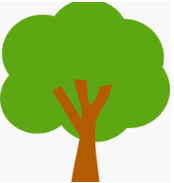 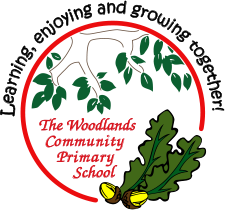 Maple Wow Work
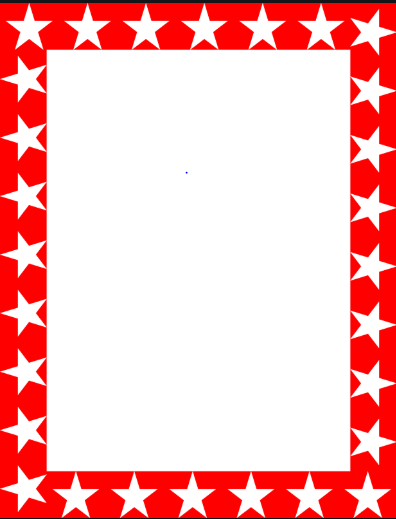 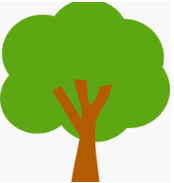 Willow
Evelyn, Esme and Lilly 

For their teamwork in DT over the past couple of lessons. 


Mrs Read and Miss Higgins                                    02.07.21
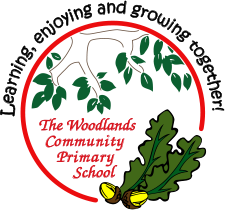 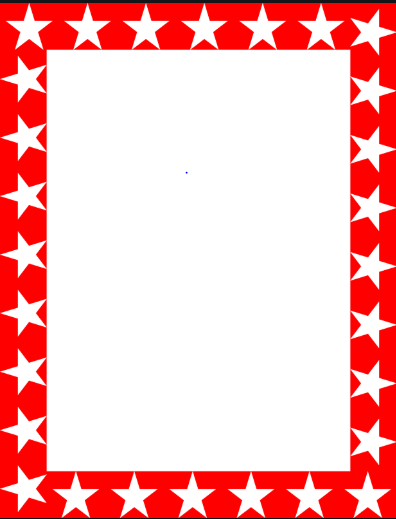 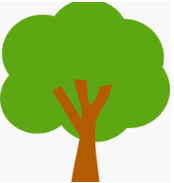 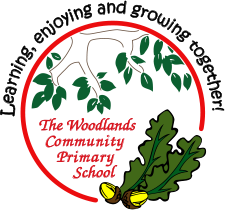 Willow Wow Work
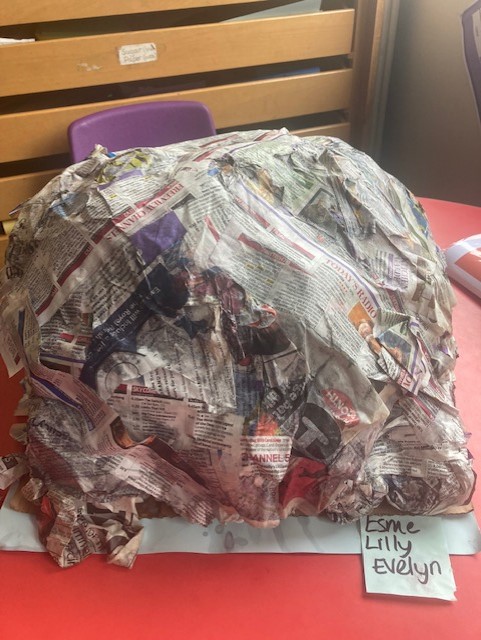 The girls have worked so well together to make this fantastic Paper Mache Mountain.
We cannot wait to see the finished result once its painted.
Well done girlies 
Proof that TEAMWORK, really does make the dream work!
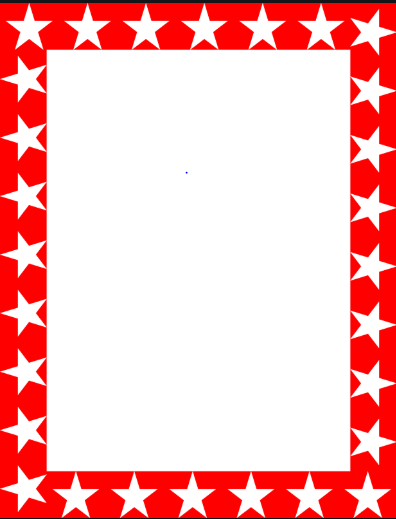 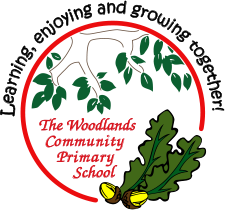 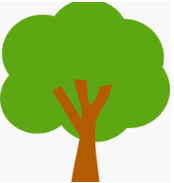 Spruce
Eva Longmore

For demonstrating a great understanding of using a written method for division including using remainders.


Mr Tennuci                                            2.7.20
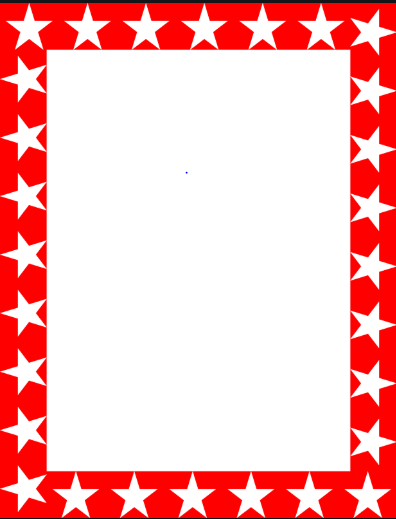 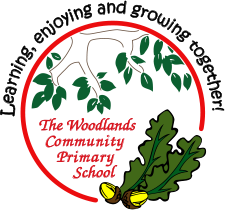 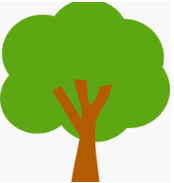 Chestnut
Charlie H 

For showing excellence in Maths. Charlie has been working hard identifying a range of fraction, decimal and percentage equivalence. Keep up the great work.


Miss Fisher                                   2.07.21
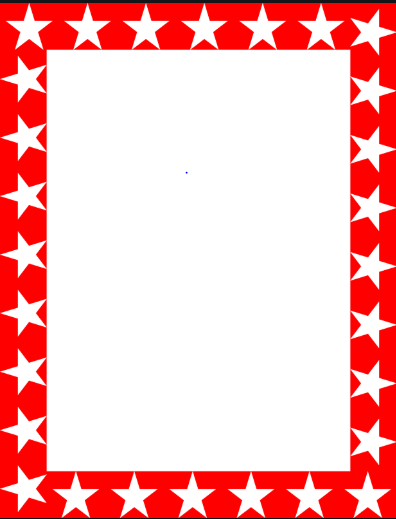 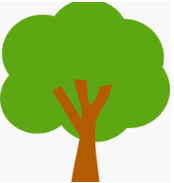 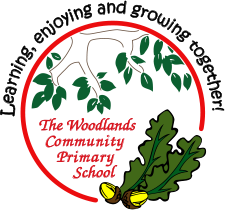 Chestnut Wow Work
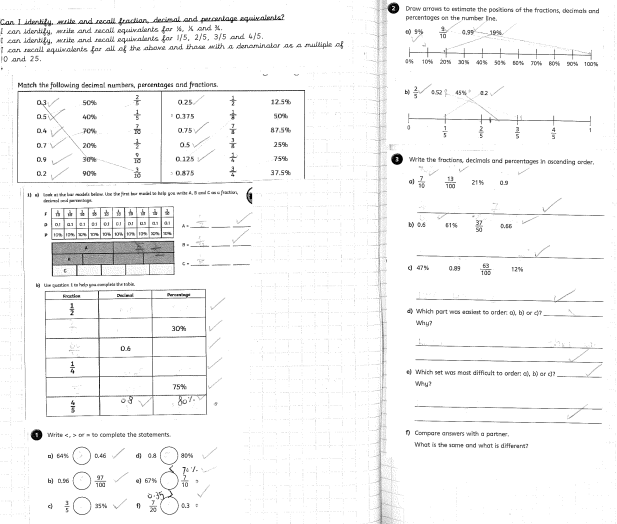 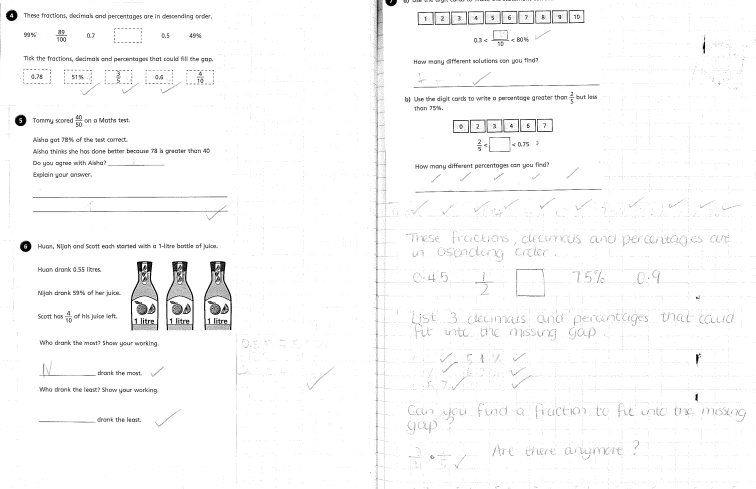 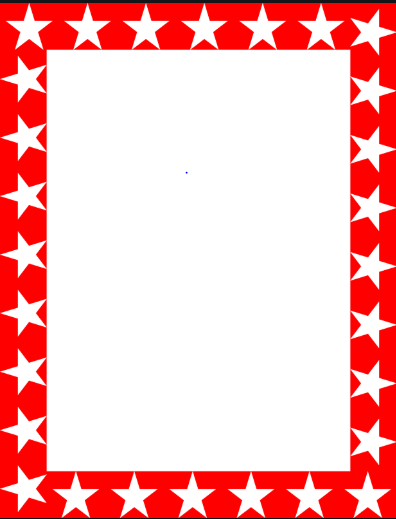 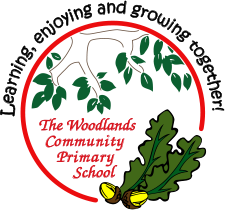 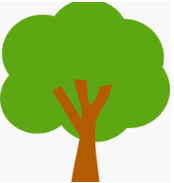 Aspen
Eloise H

For wonderful teamwork and communication in her role as referee during our handball matches. 


Miss Volante                                                 02.07.2021
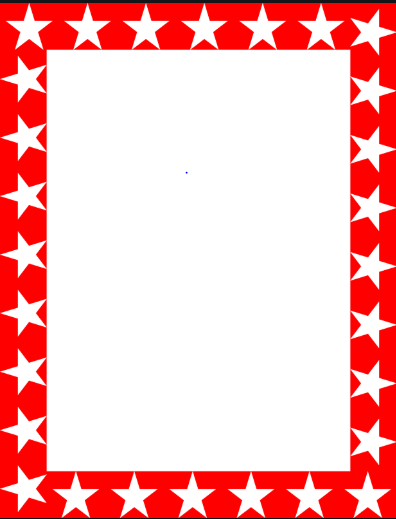 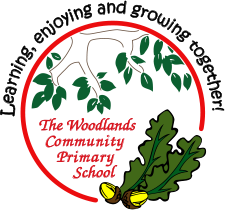 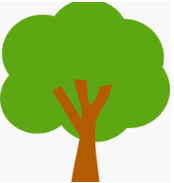 Redwood
Lauren
For showing amazing resilience during our assessments and trying her best in every lesson.



Miss Shipley                                   02.07.2021
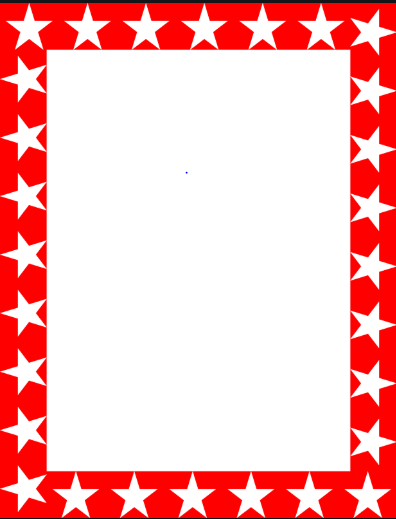 Next Week’s
Phrase of the Week:

We rise by lifting others